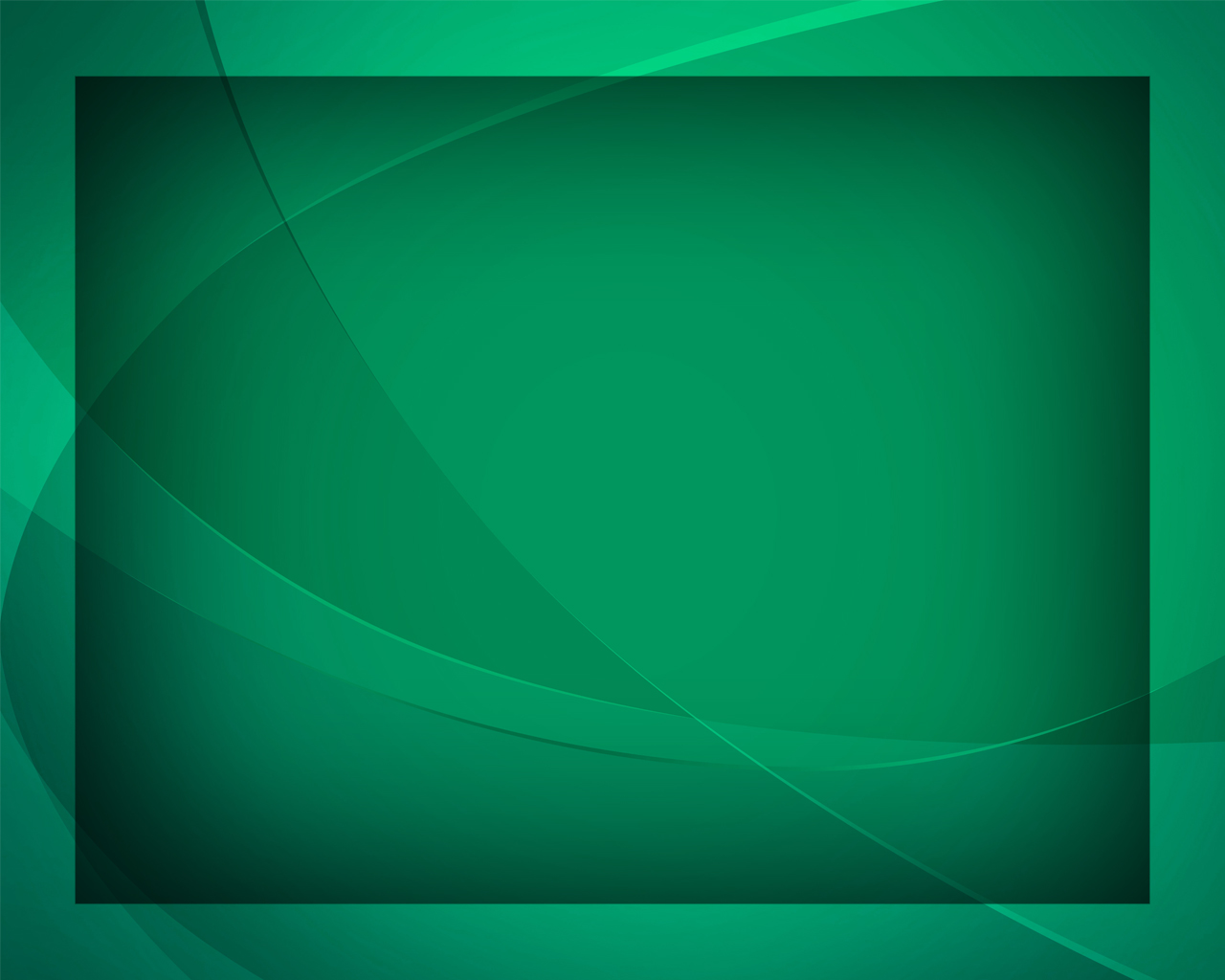 Выше солнышко 
в небе поднимается
Гимны надежды №332
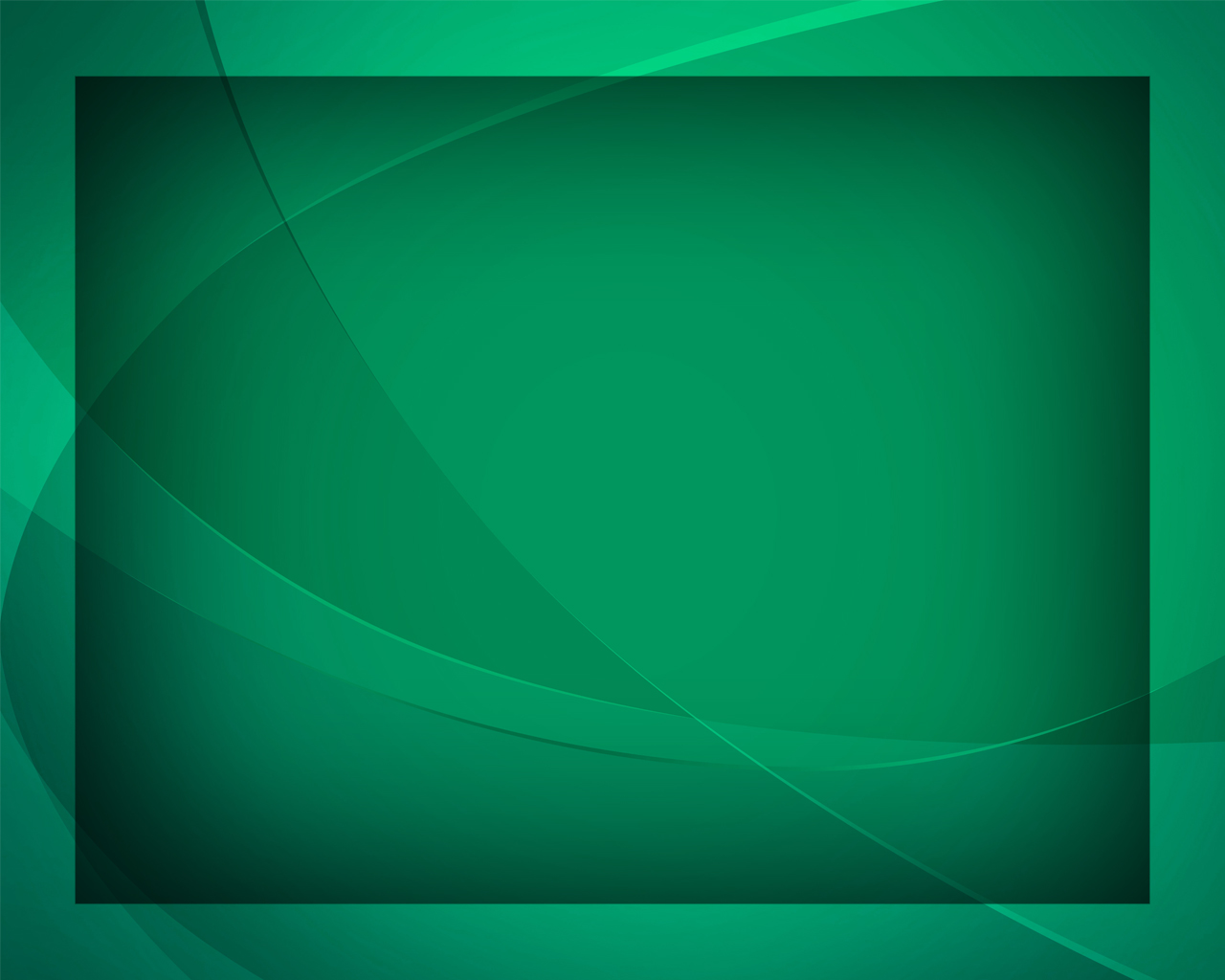 Выше солнышко 
в небе поднимается, 
Мне в окошечко светит, улыбается:
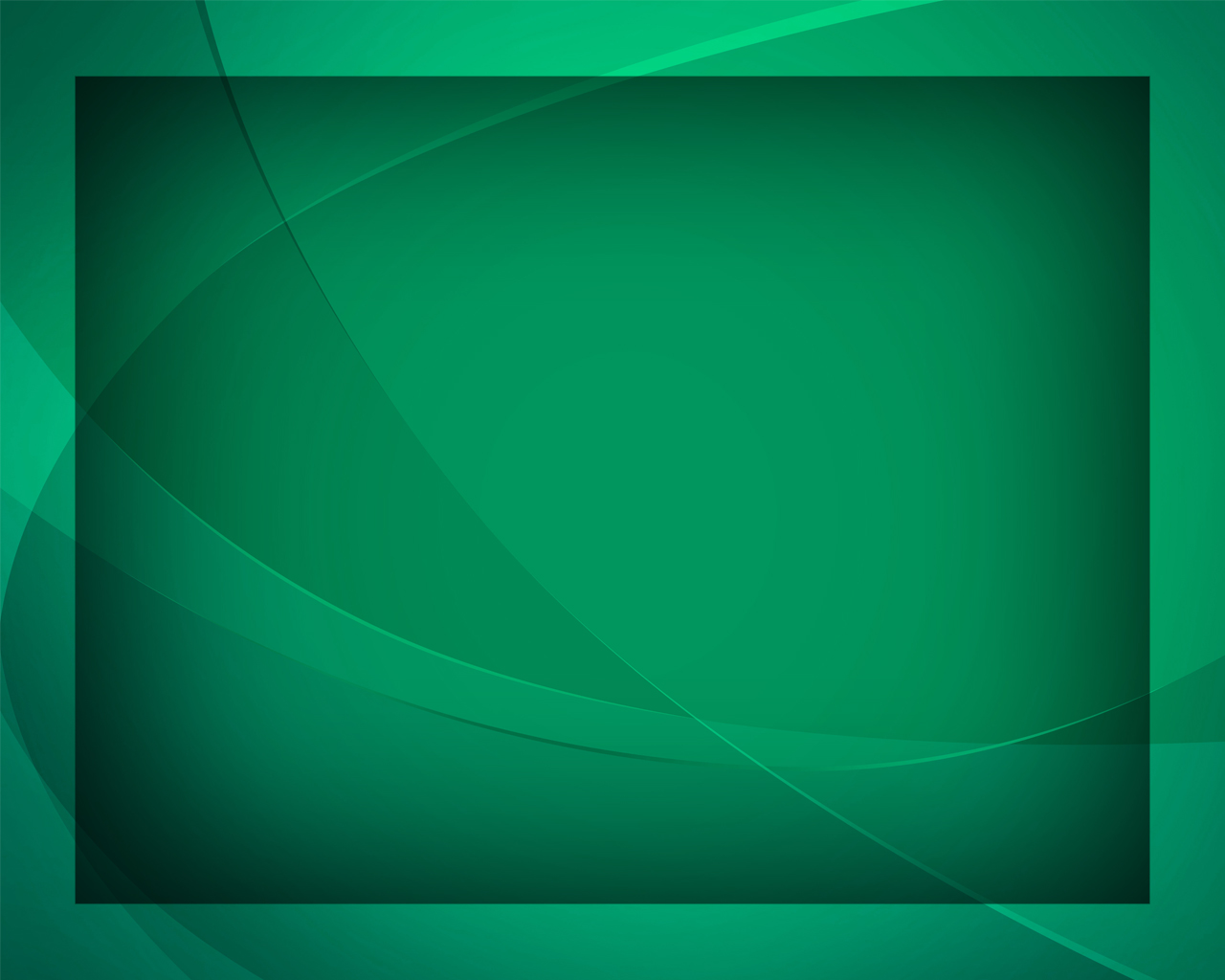 Просыпайся поскорей, 
Улыбайся веселей,
Чтобы было 
всем светлей.
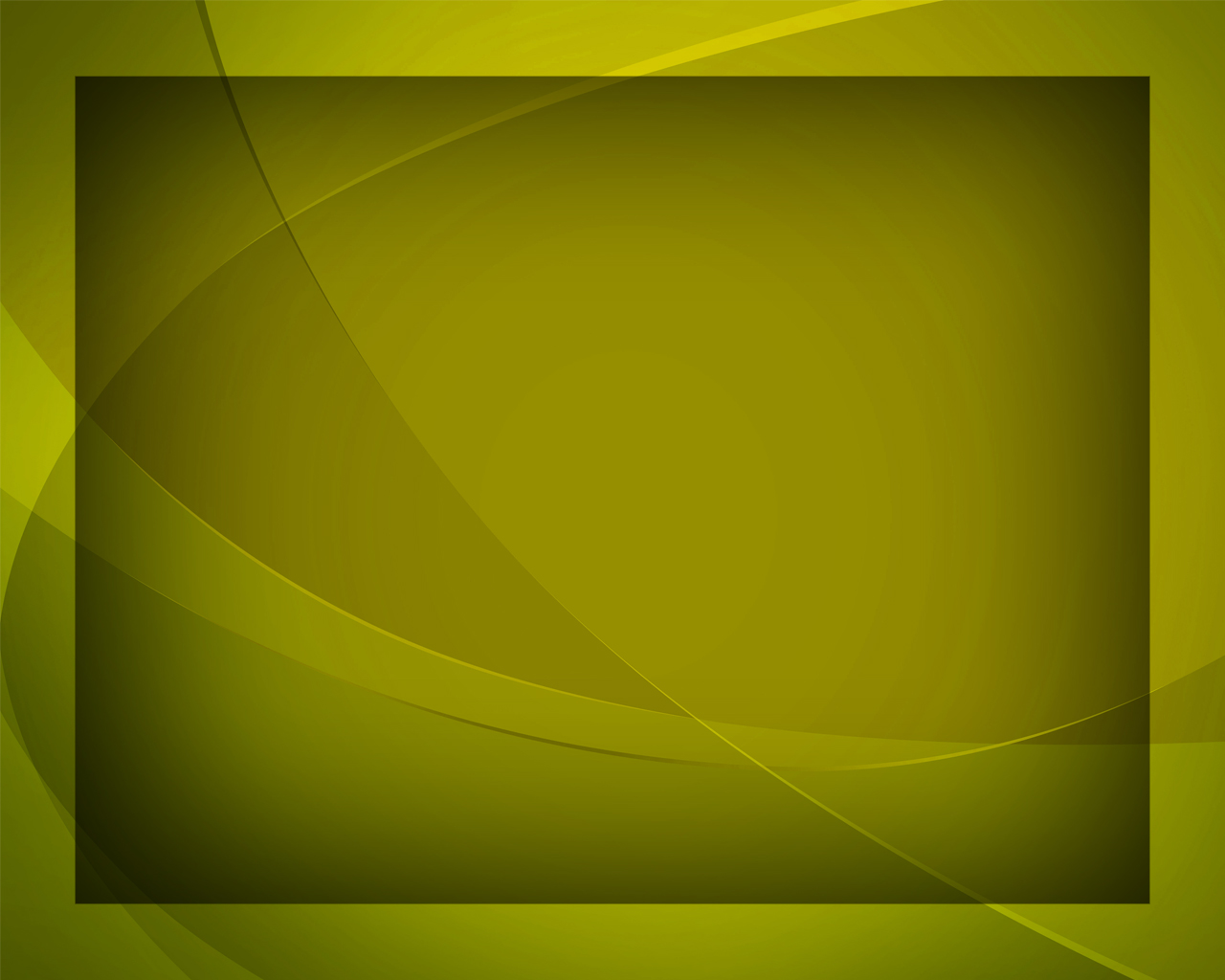 Расскажи ты мне, солнышко лучистое, 
Кто лучи твои создал золотистые,
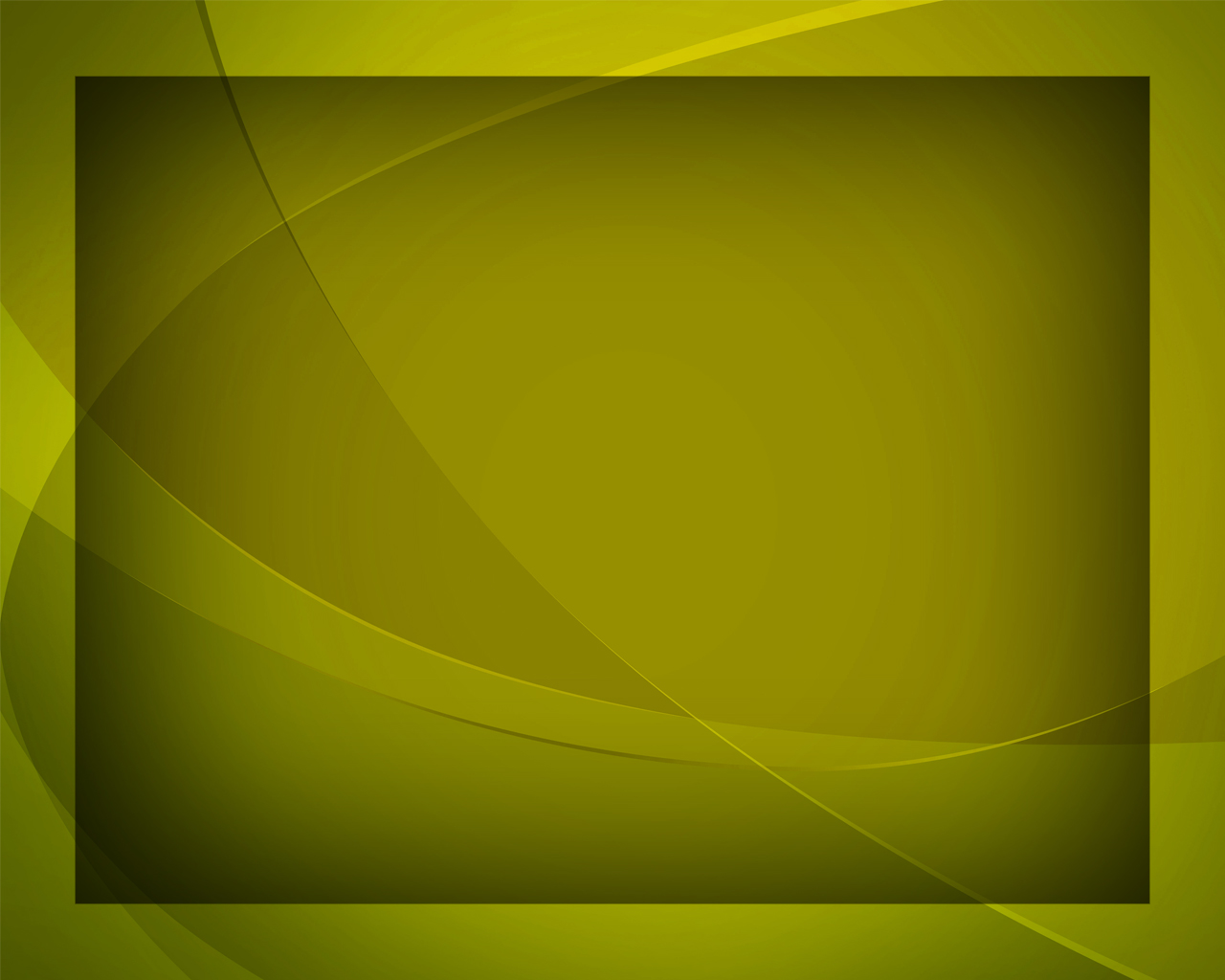 Чтобы ты 
могло светить, 
и тепло 
на землю лить,
Моё сердце веселить.
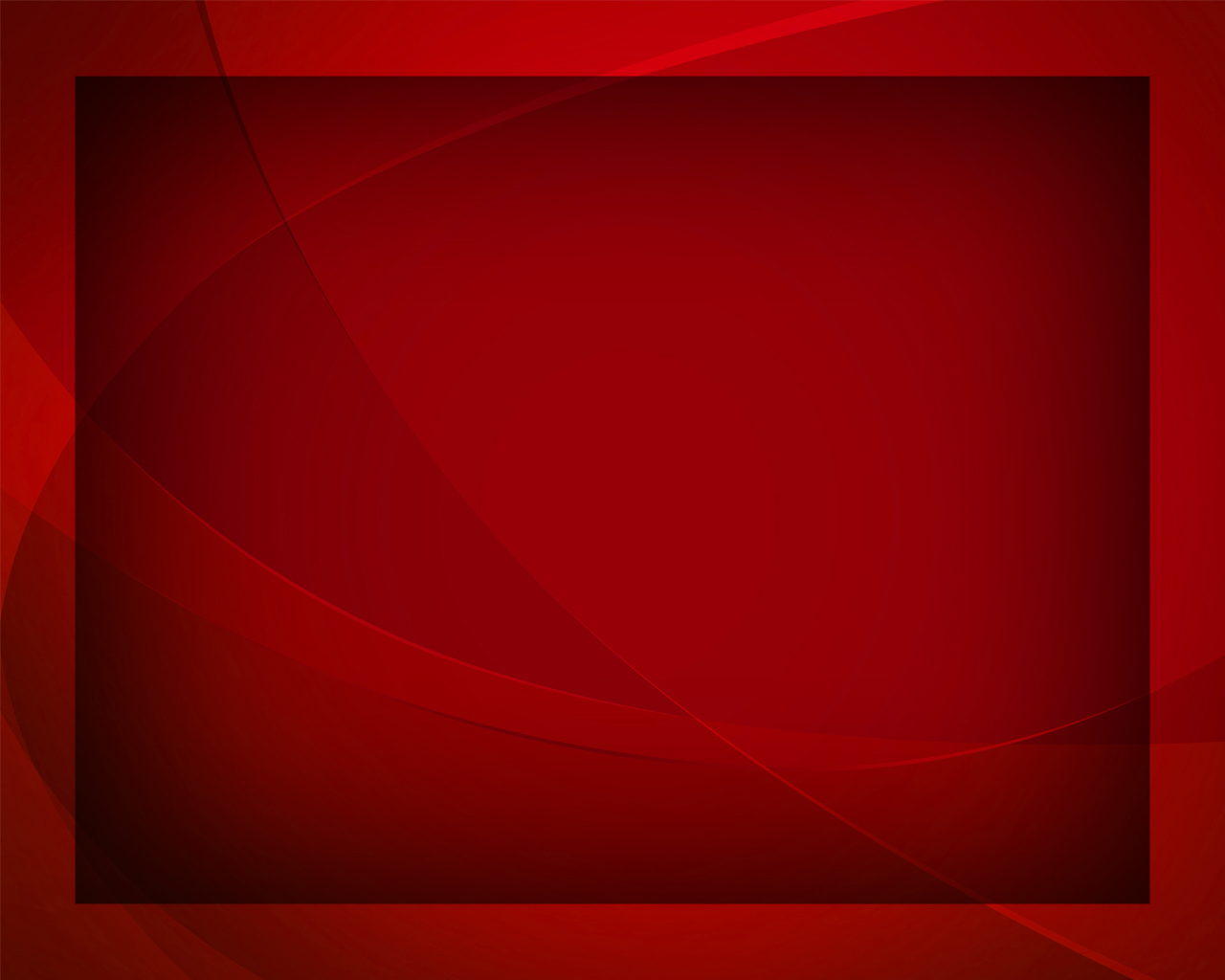 Боже мой, 
Ты прими благодарение, 
Возношу Тебе утреннее пение -
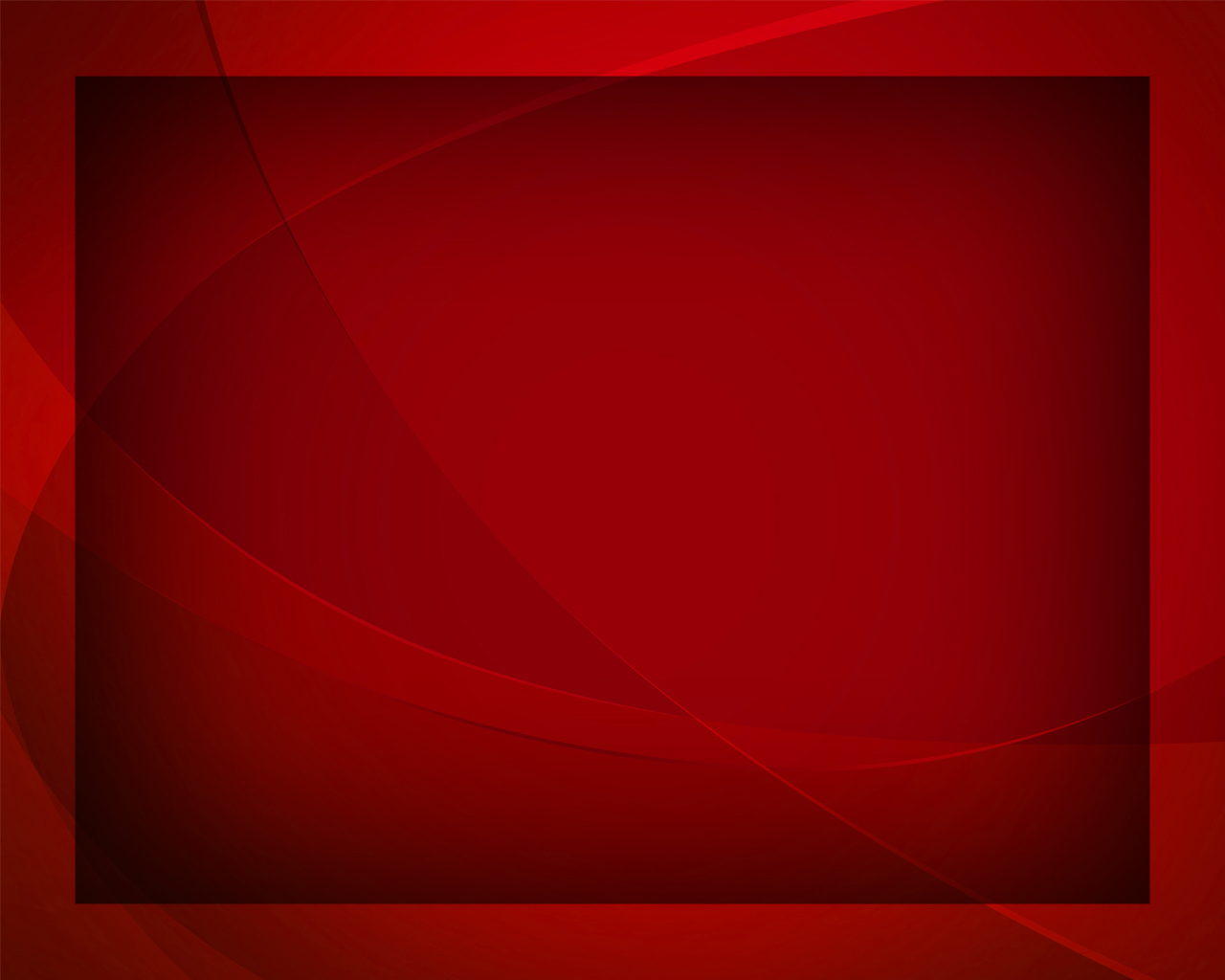 Ты меня благословил,
Солнце в небе подарил, 
Чтобы я 
счастливым был.
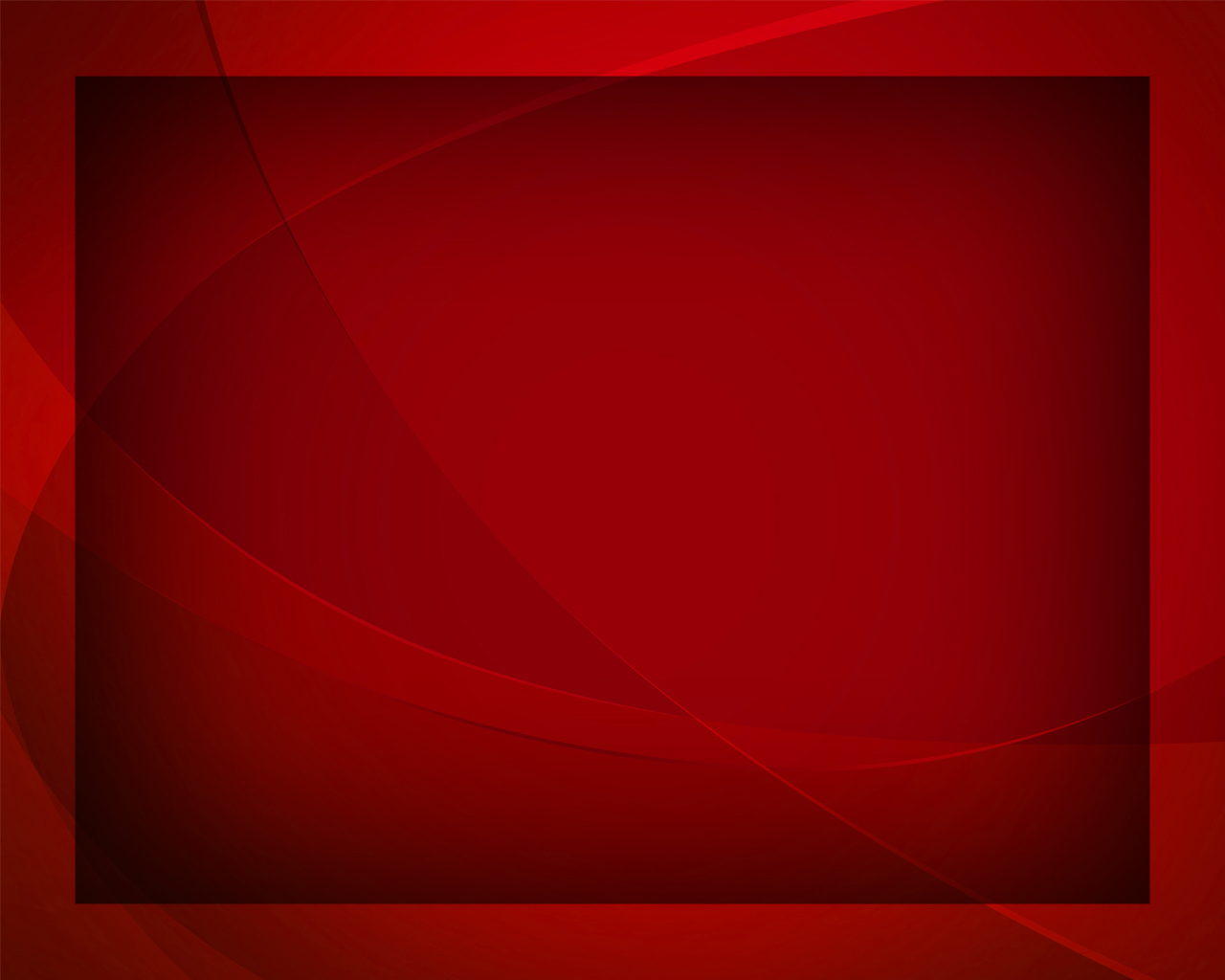